FreeSurfer Course - Sept. 2022
Intro to Linux/Unix
[Speaker Notes: - Welcome
- Why start with this?
	- familiarize you with terminal/cli]
Objectives
Basic operations you’ll need for the course
Navigate the file system
Moving, copying, deleting files
Executing commands
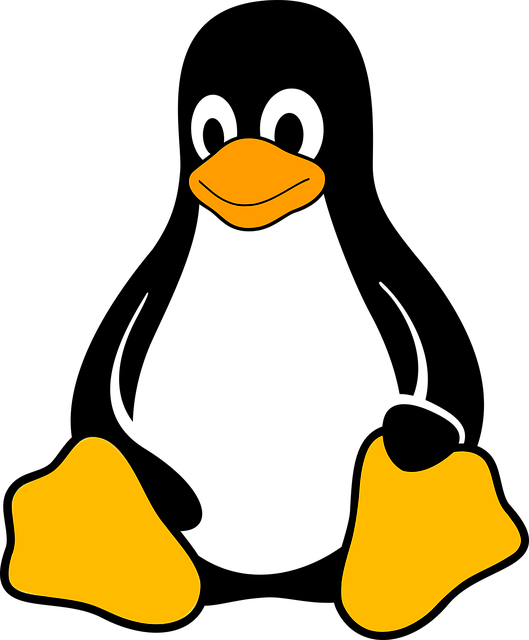 [Speaker Notes: Windows is not case sensitive with naming, UNIX IS!!! Give example]
Navigating the File System
Useful commands:
pwd – print working directory

cd – change directory
Use ‘cd ..’ to go back up a directory level

ls – list directory contents

-a  (list all files)
-l   (long list formatting)
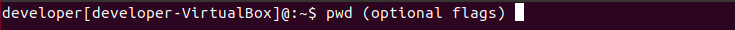 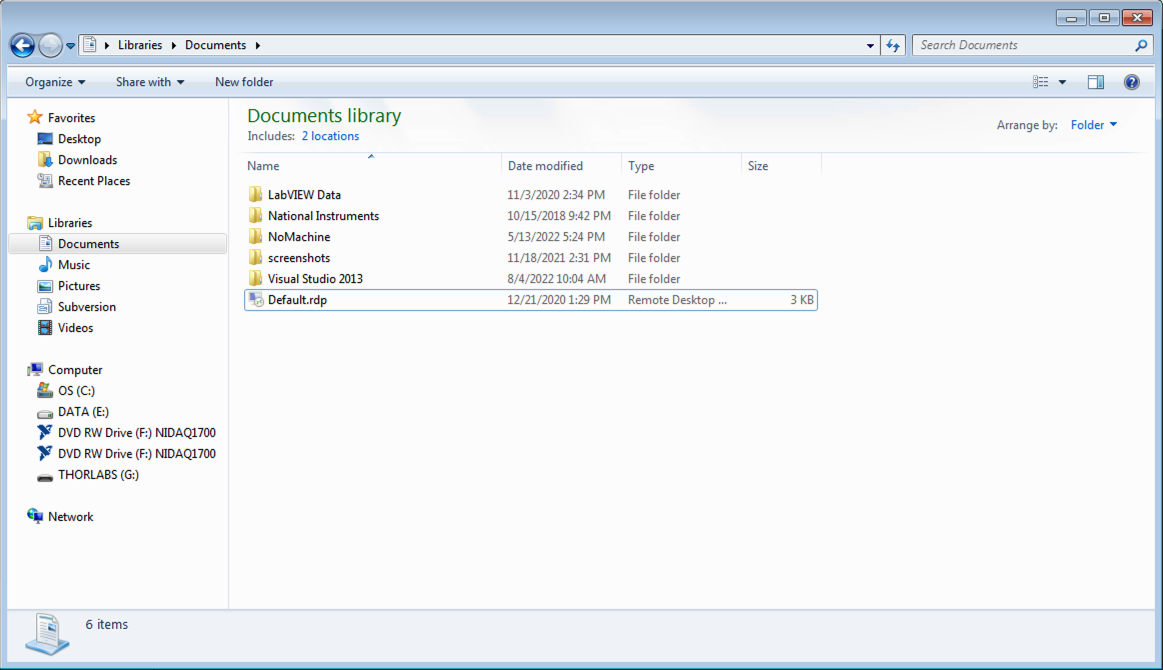 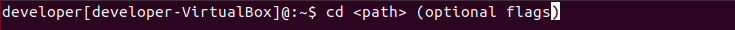 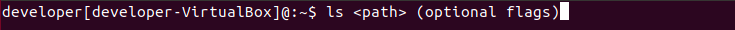 [Speaker Notes: Use ubuntu file explorer while you’re showing how to navigate, so they don’t get scared it’s too different. Tell them why GUI’s suck and they should be using terminals!]
Make, Move, Copy & Delete
Useful commands:
mkdir – make directory
-p (create parent directories)
mv – move files & directories
This is how we rename things in Linux
cp/rsync – copy files
rsync is recommended for larger files
rm – remove files
BE SURE, THERE IS NO ‘UNDO’
-r (recursive, for removing directories)
[Speaker Notes: Give context for why we need to do this. Tie it into freesurfer, they might not get ‘WHY’ they need to know this
MAKE THE TERMINAL BIG!!!!! CASE SENSITIVE]
Executing Commands in Linux
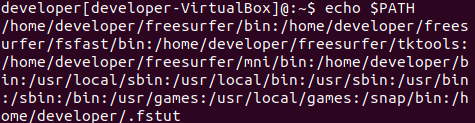 Everything we have run in the terminal is a command
Executable files in your PATH
Previously run commands saved in your ‘history’

*Ctrl + C – kills the command running in your current terminal*